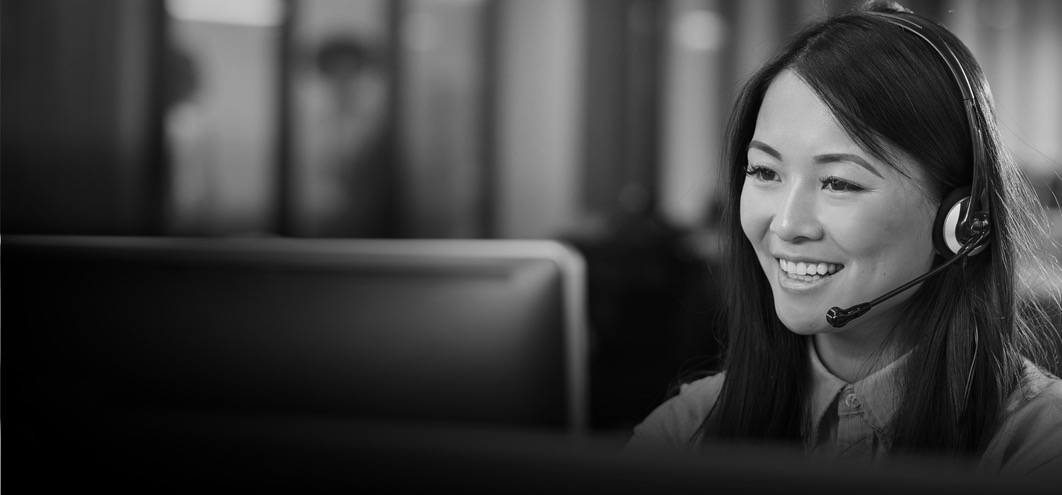 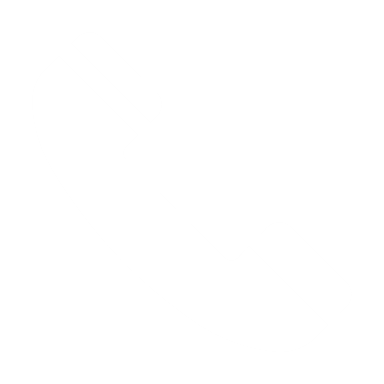 Precisa de um intérprete?
O distrito oferece soluções para os pais se conectarem por telefone com um intérprete dentro de segundos, se necessário
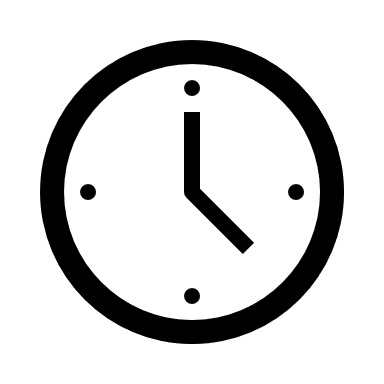 Disponibilidade
Disponível 24 horas por dia, todos os dias
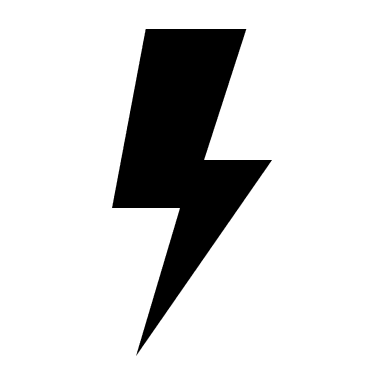 Acesso rápido
De 5 a 10 segundos para os idiomas mais comuns 

De 15 a 25 segundos para todos os idiomas
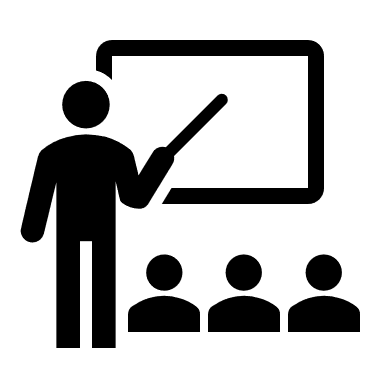 Quando usar este serviço
Reuniões de pais e mestres, reuniões do programa de educação individualizada (PEI), conversas com professores e funcionários da escola
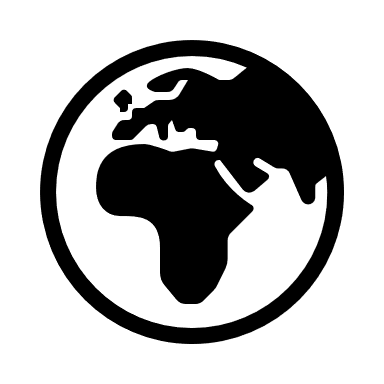 Idiomas disponíveis
Mais de 380 idiomas
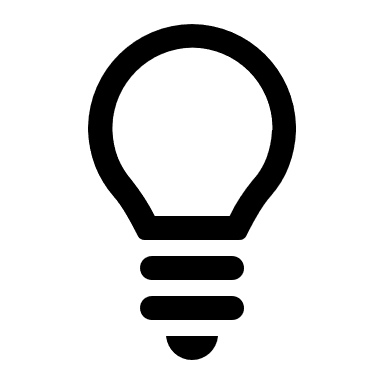 Fácil de usar
Ligue para o distrito escolar e peça um intérprete.

Um funcionário o(a) conectará com um intérprete.